Service Delivery Group  – January 2019
Psychology Team Update – Dr Vanessa Garratt,  Paediatric and ACHD Cardiology Psychology Lead
The Service
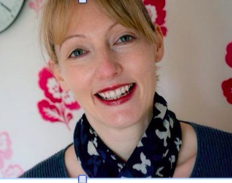 0.2 wte 2005 – 2015

2017 onwards 
3.4 wte in Bristol 
Covering the following pathways for all families in the network:
Fetal
Catheter
Surgical
ACHD
General outpatients
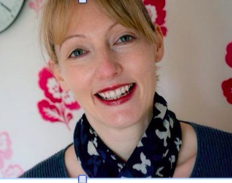 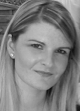 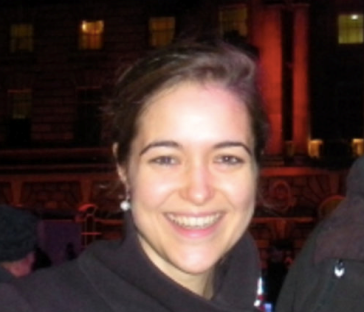 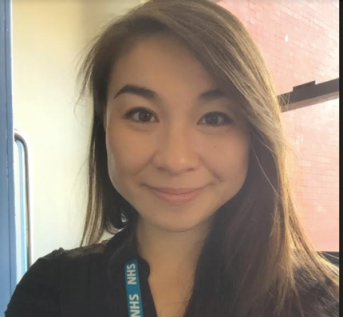 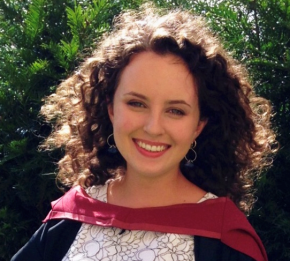 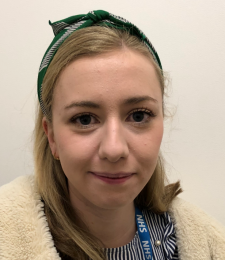 2/1/2019
The proposed approach (July 2017)
Establishing a tiered approach to psychological support
Patients to find the support they need when they have questions or concerns

Clinicians to direct patients to appropriate care and support when needed

Equitable access to specialist care across the network to those in greatest need
2/1/2019
[Speaker Notes: Templates – with all relevant standards (adults paeds L1-L3)]
Developing the model
Targeted 1:1 Support
2/1/2019
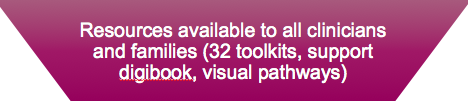 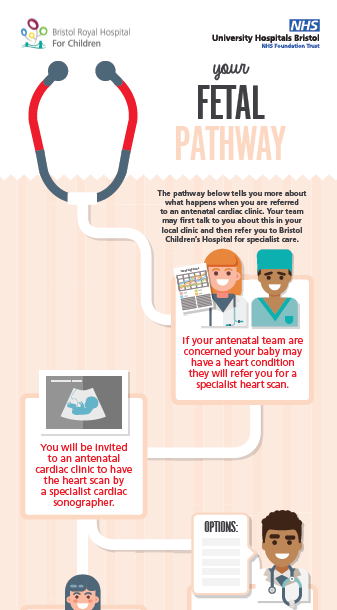 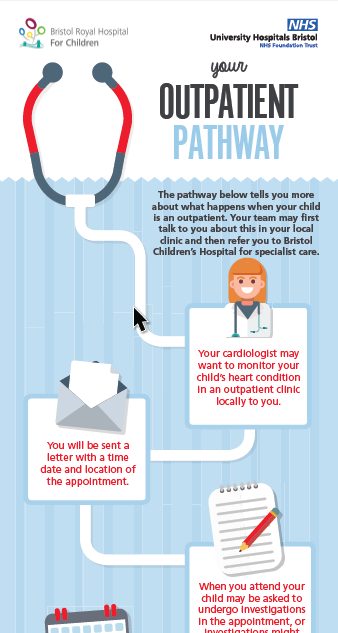 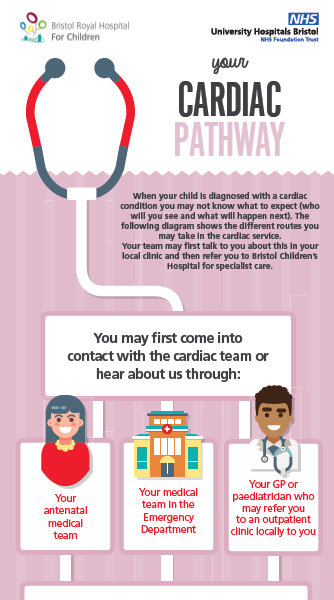 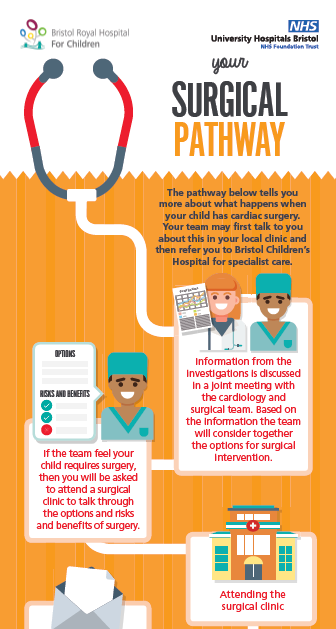 2/1/2019
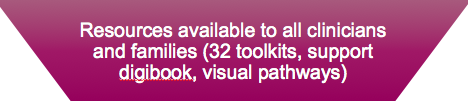 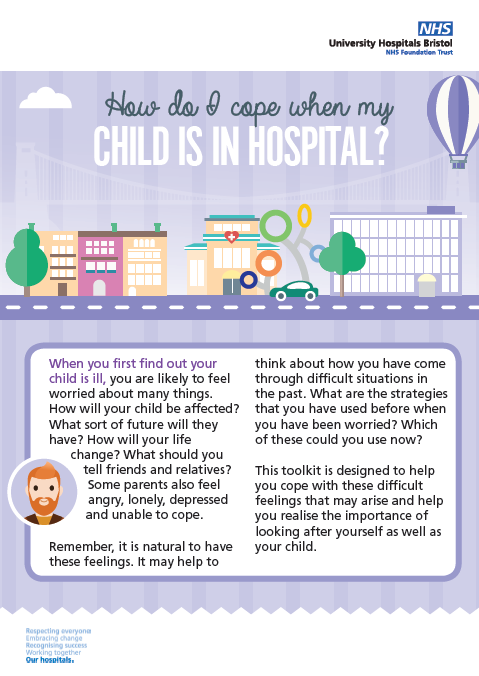 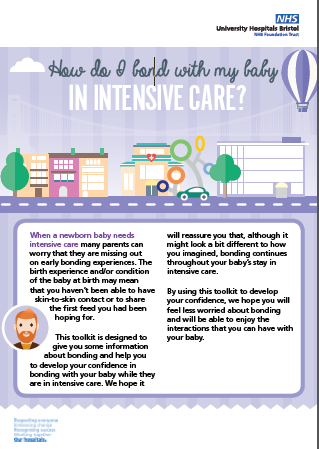 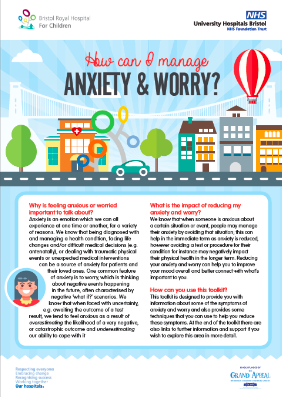 2/1/2019
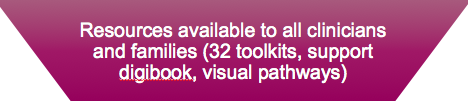 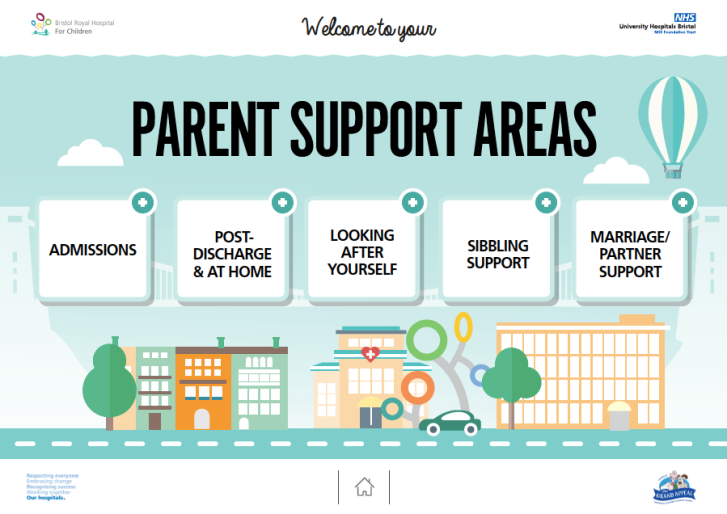 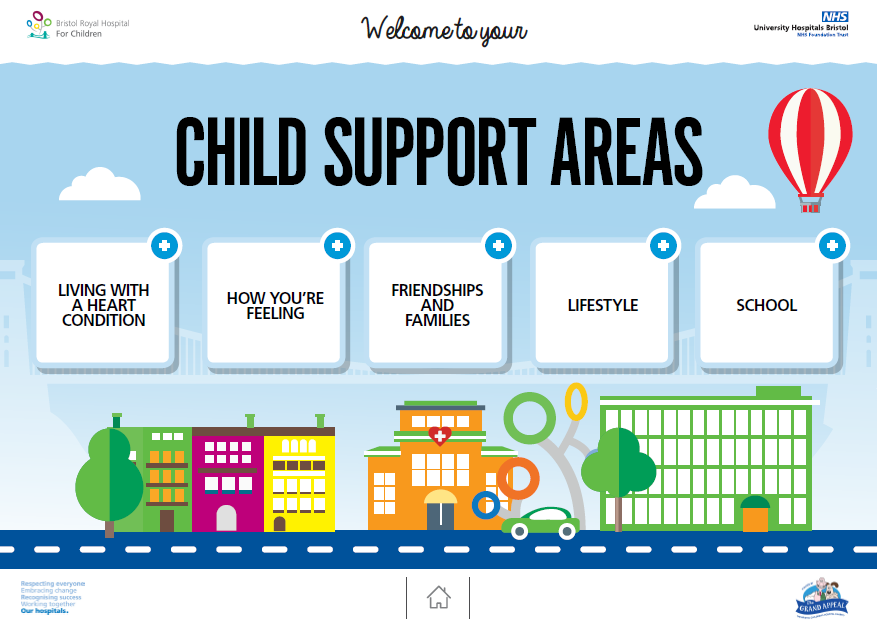 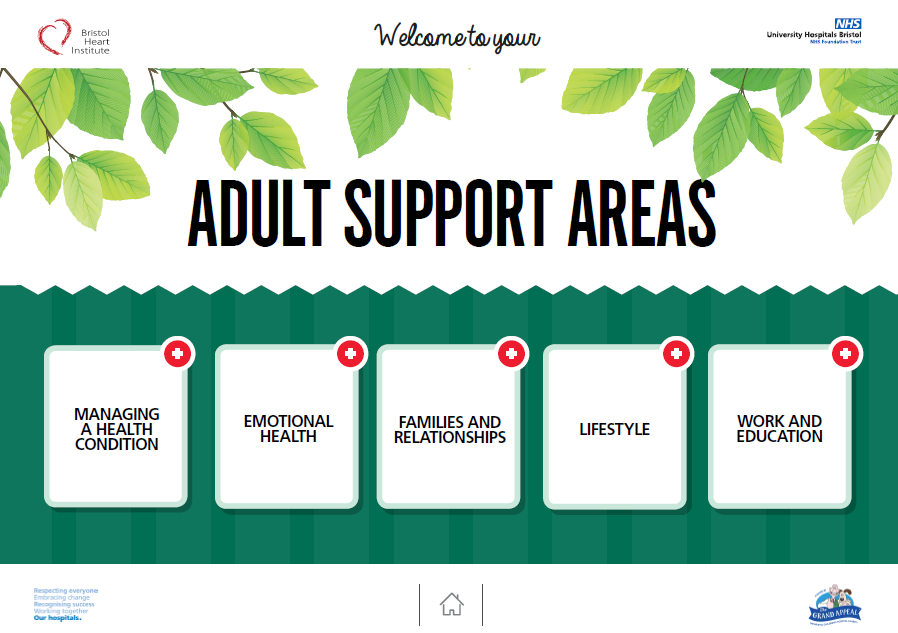 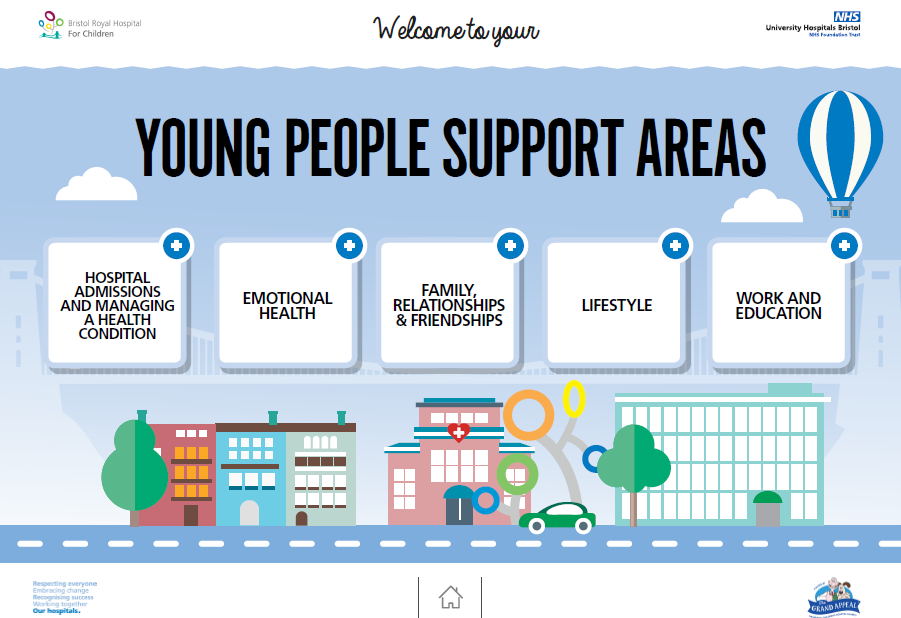 2/1/2019
[Speaker Notes: Lots of ideas on how to improve… 
Email/electronically/automatically]
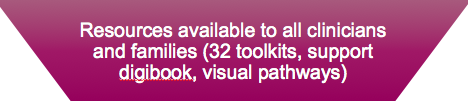 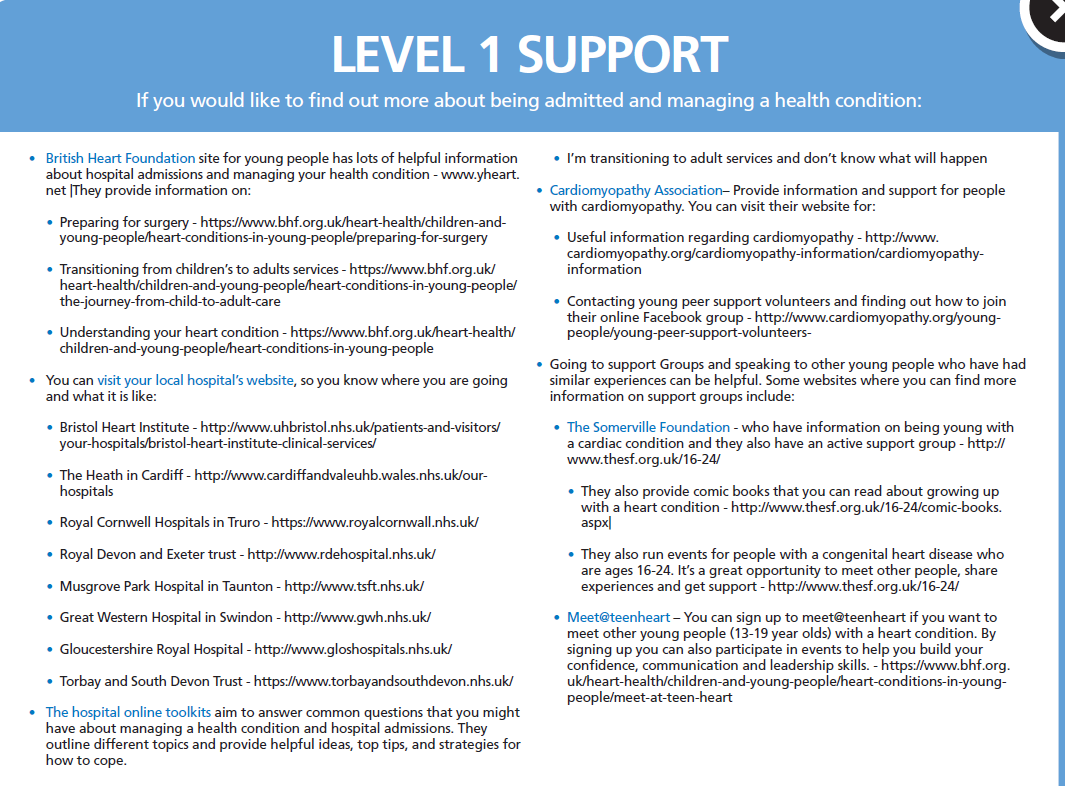 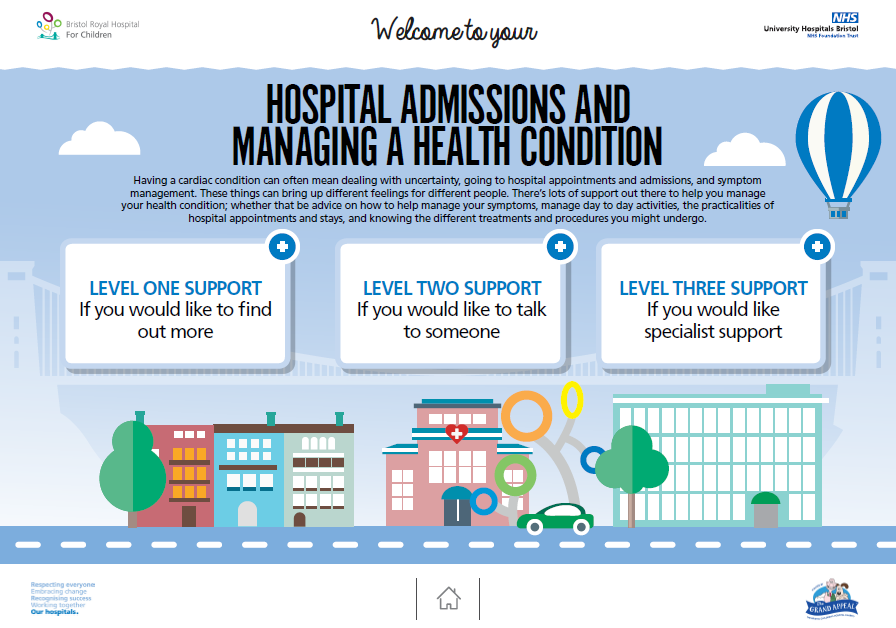 2/1/2019
[Speaker Notes: Lots of ideas on how to improve… 
Email/electronically/automatically]
Surgical pathway
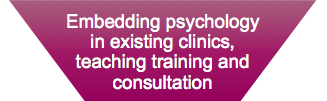 Putting psychologists into existing clinics, is this a better model?
Medical and psychological collaboration
More families seen
Time effective
Preventative
Reduces referral time 
Reduces travel time
2/1/2019
What do we offer in 2018?
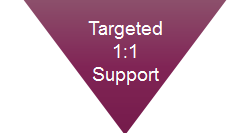 10 outpatient clinics offered a week with 28 appointment slots in total
8 inpatient clinics with 12 appointment slots in total
Face to face
Telephone
Virtual clinic
2/1/2019
Referral Criteria
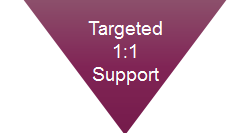 Difficulty in coping with or adjusting to health condition/status e.g. further cardiac surgery required, poor prognosis, long hospital admission life limiting illness, significant impact on day to day functioning
Distress related to a long hospital admission for their cardiac condition
Distress associated with physical issues such as scars and symptoms such as pain, cyanosis, breathlessness, and tiredness.
Trauma associated with past medical interventions(e.g. MRI, CT scan, ICD implantation, Catheter implantation, Cardiac surgery) and hospital and needle phobia.
Anxiety related to a high risk pregnancy 
Anxiety related to upcoming medical procedures
Additional needs (including learning disabilities) requiring additional support when accessing treatment
2/1/2019
How to refer?
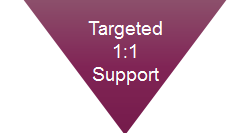 Year One 
Via cardiac nurse specialist teams
Level one centre cardiologist
Vis electronic referral system

Year Two – raise awareness of how to refer
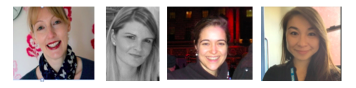 2/1/2019
1:1 support – Paeds data
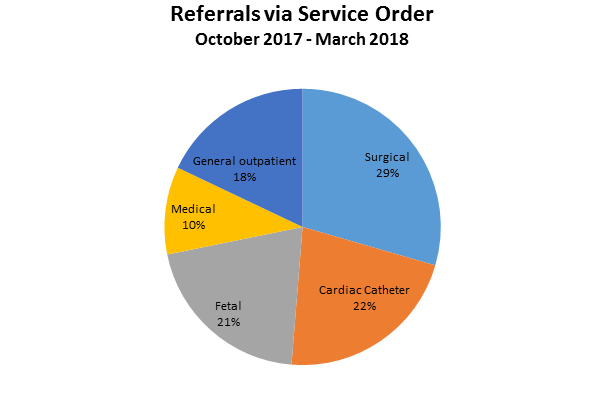 2/1/2019
Offering telephone clinics
Summary telephone appointments (6 MONTHS)
68 people referred ( ⅓ inpatients, ⅓ outpatients face-to-face, ⅓ outpatients telephone)

Outpatients who live outside of BristoL
86% preferred telephone appointments
14% declined telephone appointments, opting for local face-to-face support

General feedback around telephone appointments
Parents feedback that whilst they would have preferred to see a cardiac clinical psychologist, they opted to see a general clinical psychologist as they can be seen face-to-face

Many parents said they are glad that Psychology can be offered via telephone so that they do not have to travel to Bristol to speak with a clinical psychologist
2/1/2019
1:1 support – ACHD
69 referrals since Sept 2017
73% opted in for treatment 
89% outpatients -11% inpatients  
63% female
On average 6 sessions
2/1/2019
Our Dilemmas
How to raise awareness of the resources so families, adults and clinicians can access initial information and signposting?
How to ensure we continue to monitor and review when we integrate psychologists into clinics and when we offer 
How to assess whether offering telephone and virtual clinics is a ‘good enough’ service to the network?
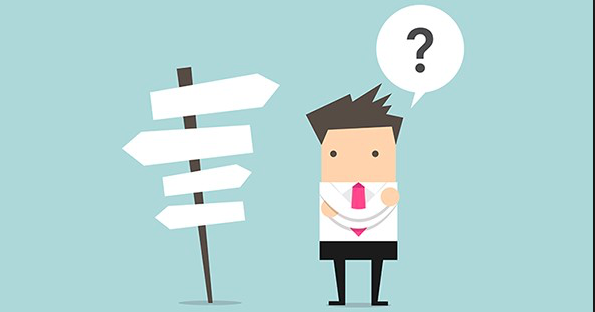 2/1/2019
2019 – Our Plan
Raise awareness of resources so families, adults and clinicians can access initial information and signposting?
Engage level 3 centres in referring to the service
Assess whether offering telephone and virtual clinics is a ‘good enough’ service to the network?
Hold psychology network event to support clinicians 
    delivering psychology across the network
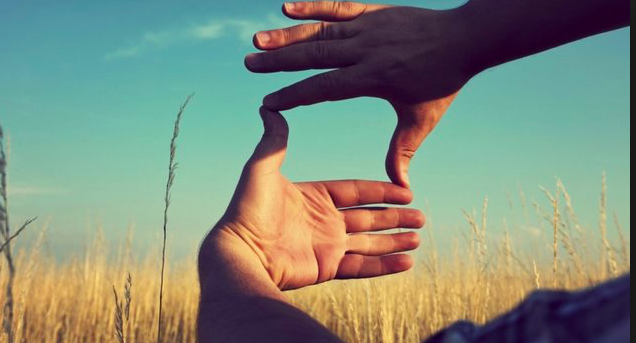 2/1/2019
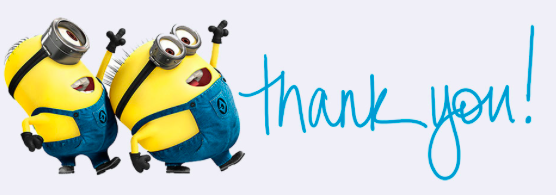 2/1/2019